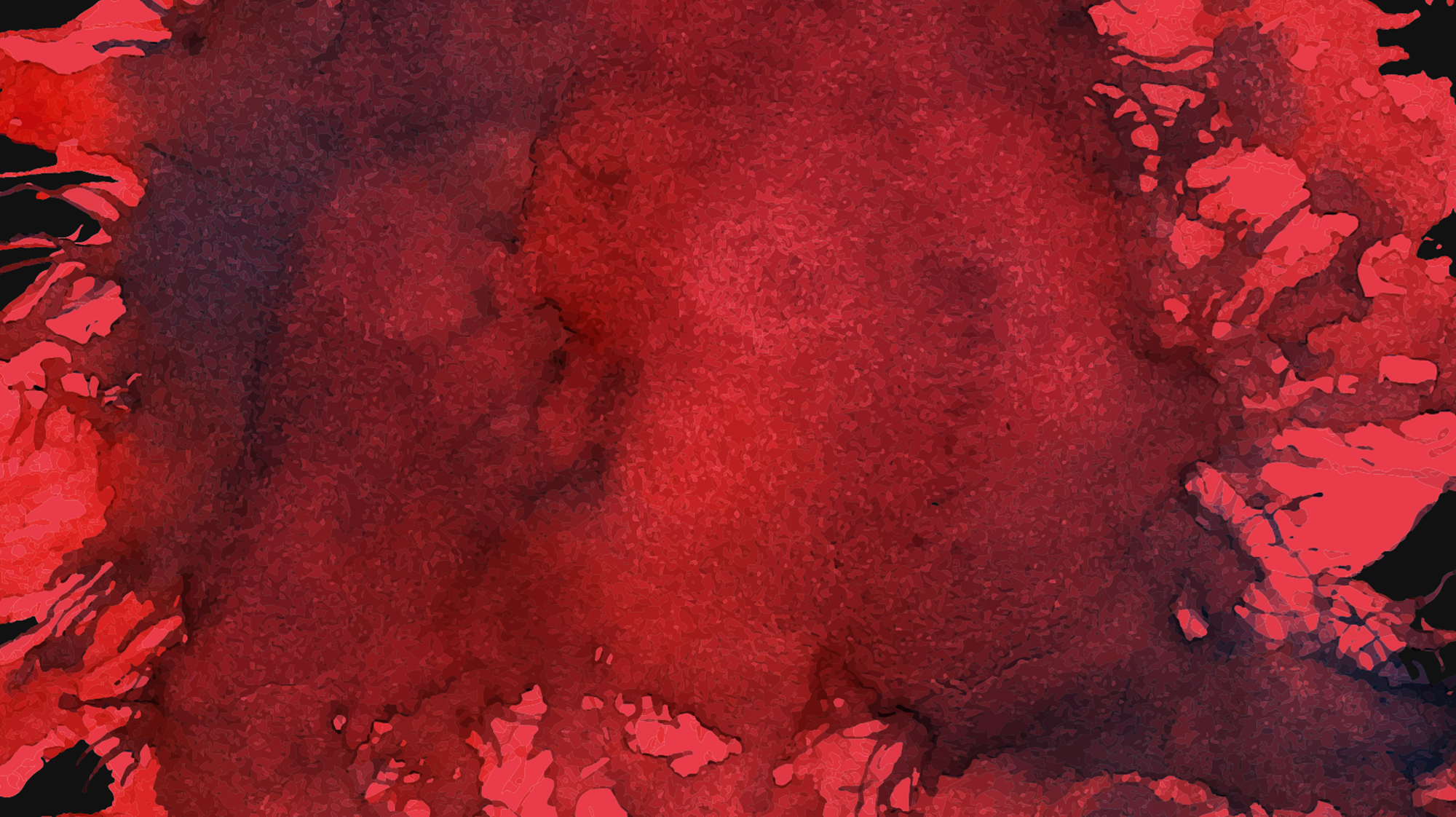 LOGO
BUSINESS REPORT PPT
Insert the Subtitle of Your Presentation
Report ：freeppt7.com
XX.XX.20XX
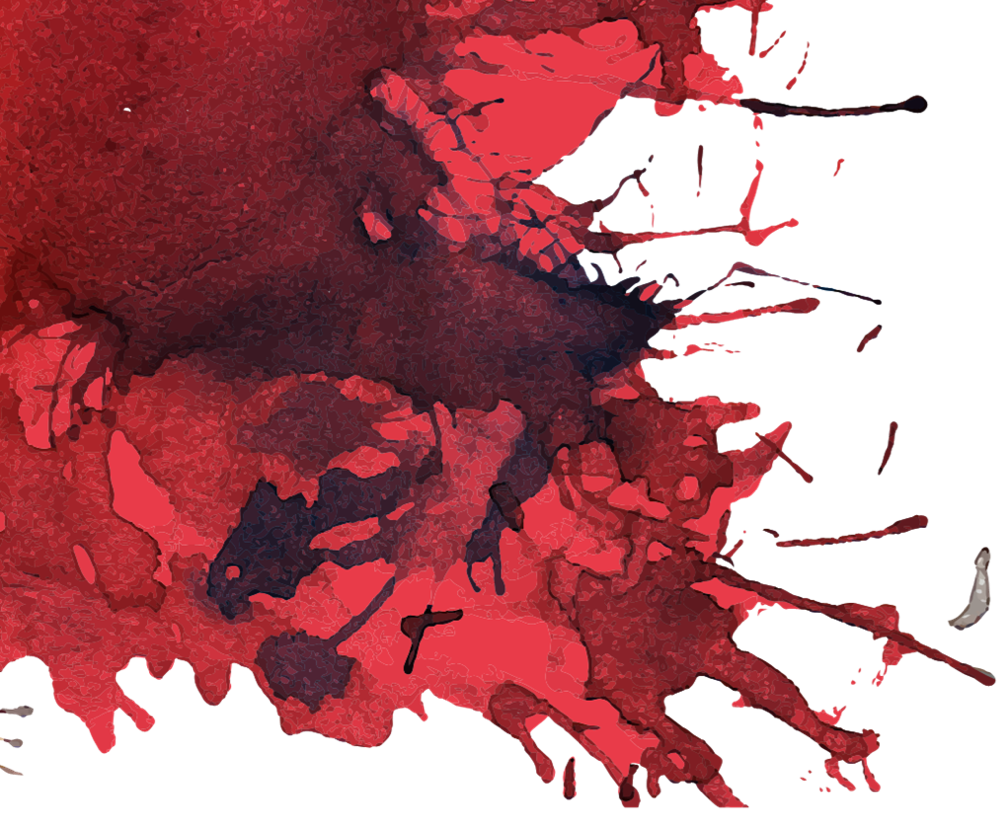 Add Title Text
Add Title Text
Add Title Text
Add Title Text
01
02
03
04
Click here to add content, content to match the title.
Click here to add content, content to match the title.
Click here to add content, content to match the title.
Click here to add content, content to match the title.
CONTENTS
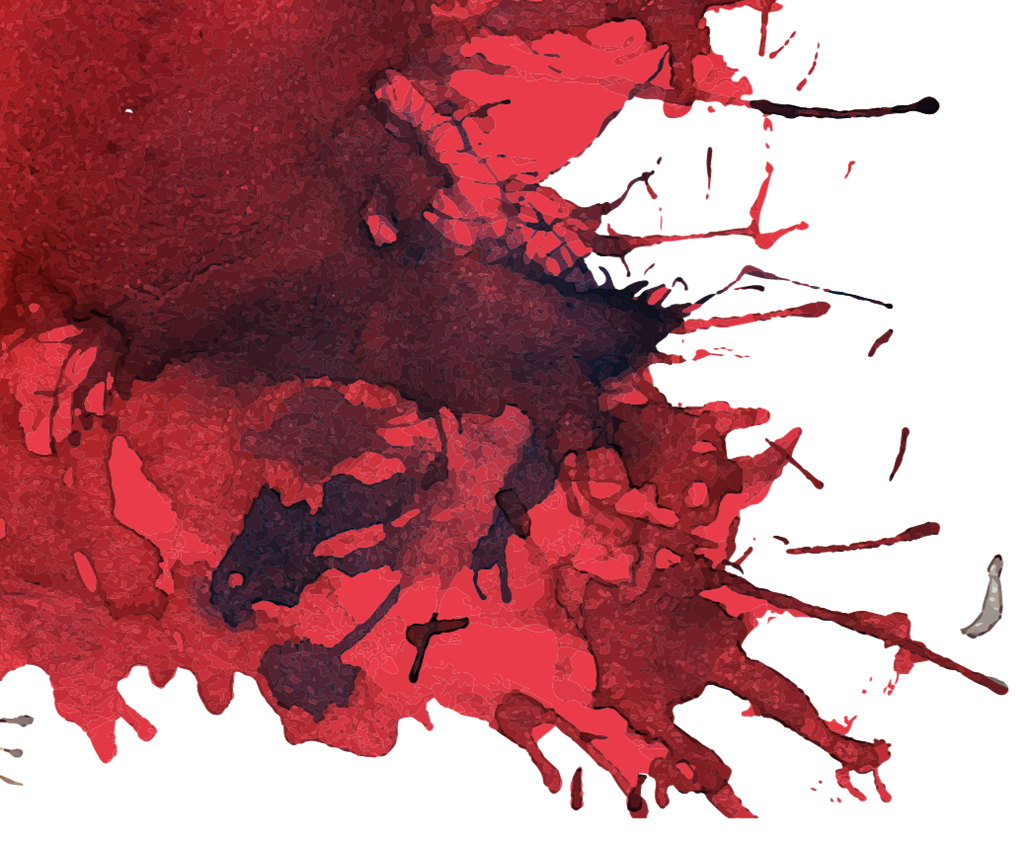 01
Add Title Text
We have many PowerPoint templates that has been specifically designed to help anyone that is stepping into the world of PowerPoint for the very first time.
Enter chapter title
1
Replace text content
Replace text content
Replace text content
Click here to add content, content to match the title.
Click here to add content, content to match the title.
Click here to add content, content to match the title.
keyword
2
3
Enter chapter title
Replace text content
Click here to add content, content to match the title.
Replace text content
Click here to add content, content to match the title.
Replace text content
Click here to add content, content to match the title.
PPT模板 http://www.1ppt.com/moban/
Enter chapter title
Click here to add content, content to match the title.
Click here to add content, content to match the title.
Click here to add content, content to match the title.
Click here to add content, content to match the title.
Click here to add content, content to match the title.
Enter chapter title
Click here to add content, content to match the title.
Click here to add content, content to match the title.
Click here to add content, content to match the title.
Click here to add content, content to match the title.
Click here to add content, content to match the title.
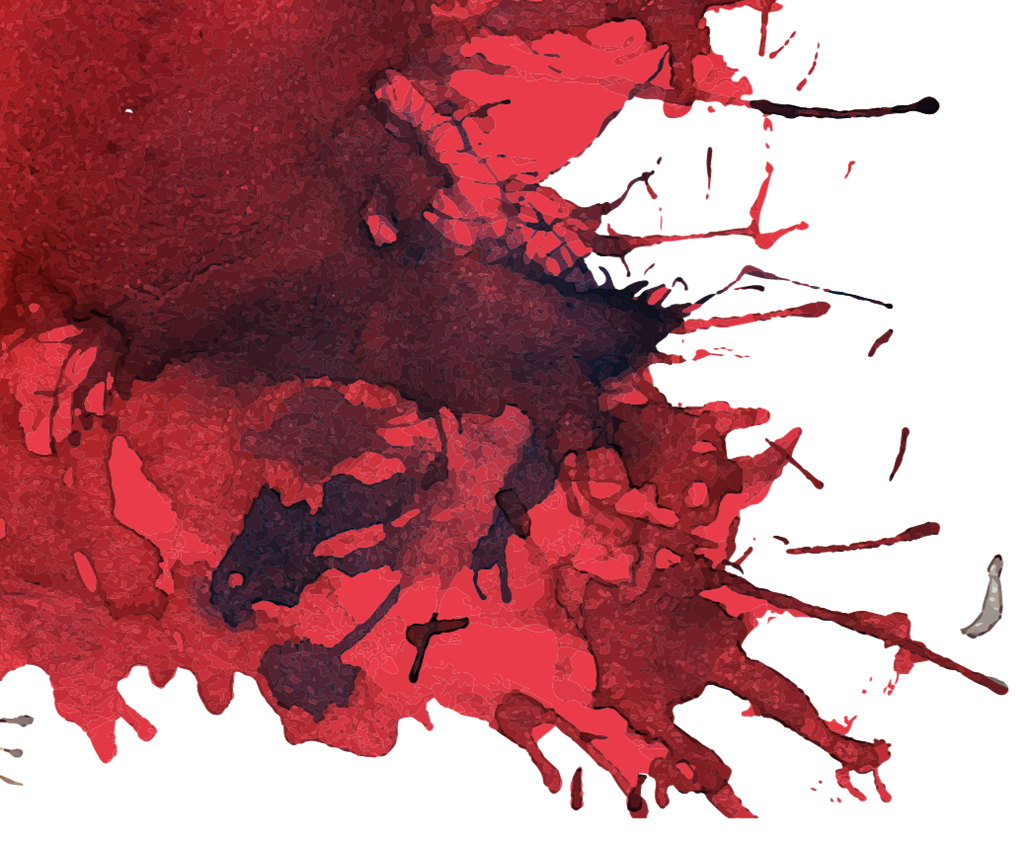 02
Add Title Text
We have many PowerPoint templates that has been specifically designed to help anyone that is stepping into the world of PowerPoint for the very first time.
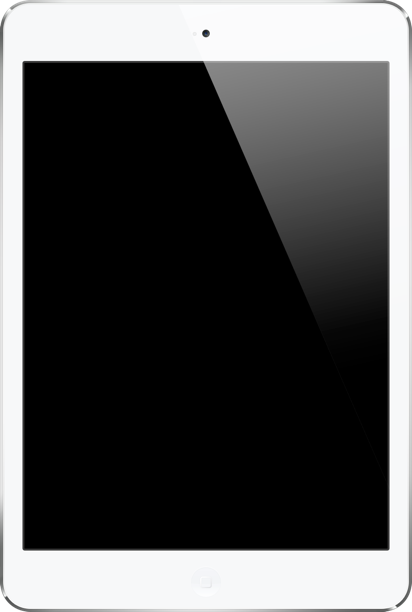 Enter chapter title
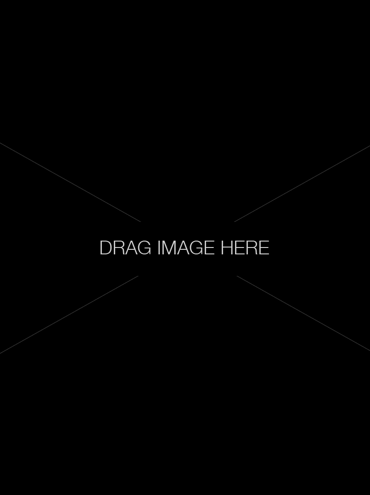 Replace text content
Click here to add content, content to match the title. Click here to add content, content to match the title. Click here to add content, content to match the title. Click here to add content, content to match the title.
Add title text
Click here to add content, content to match the title.
Add title text
Click here to add content, content to match the title.
Add title text
Click here to add content, content to match the title.
Add title text
Click here to add content, content to match the title.
Enter chapter title
Replace text content
Replace text content
Replace text content
Replace text content
Click here to add content, content to match the title.
Click here to add content, content to match the title.
Click here to add content, content to match the title.
Click here to add content, content to match the title.
Enter chapter title
Add title text
Add title text
Add title text
Add title text
Click here to add content, content to match the title.
Click here to add content, content to match the title.
Click here to add content, content to match the title.
Click here to add content, content to match the title.
Enter chapter title
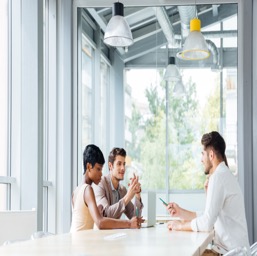 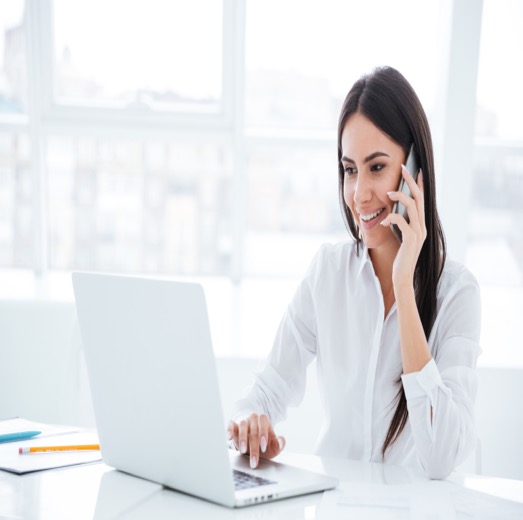 Add title text
Add title text
Click here to add content, content to match the title.
Click here to add content, content to match the title.
85%
Click here to add content, content to match the title. Click here to add content, content to match the title. Click here to add content, content to match the title. Click here to add content, content to match the title. Click here to add content, content to match the title. Click here to add content, content to match the title.
Enter chapter title
Click here to add content, content to match the title.
Click here to add content, content to match the title.
Click here to add content, content to match the title.
Click here to add content, content to match the title.
Enter chapter title
1
2
3
Click here to add content, content to match the title.
Click here to add content, content to match the title.
Click here to add content, content to match the title.
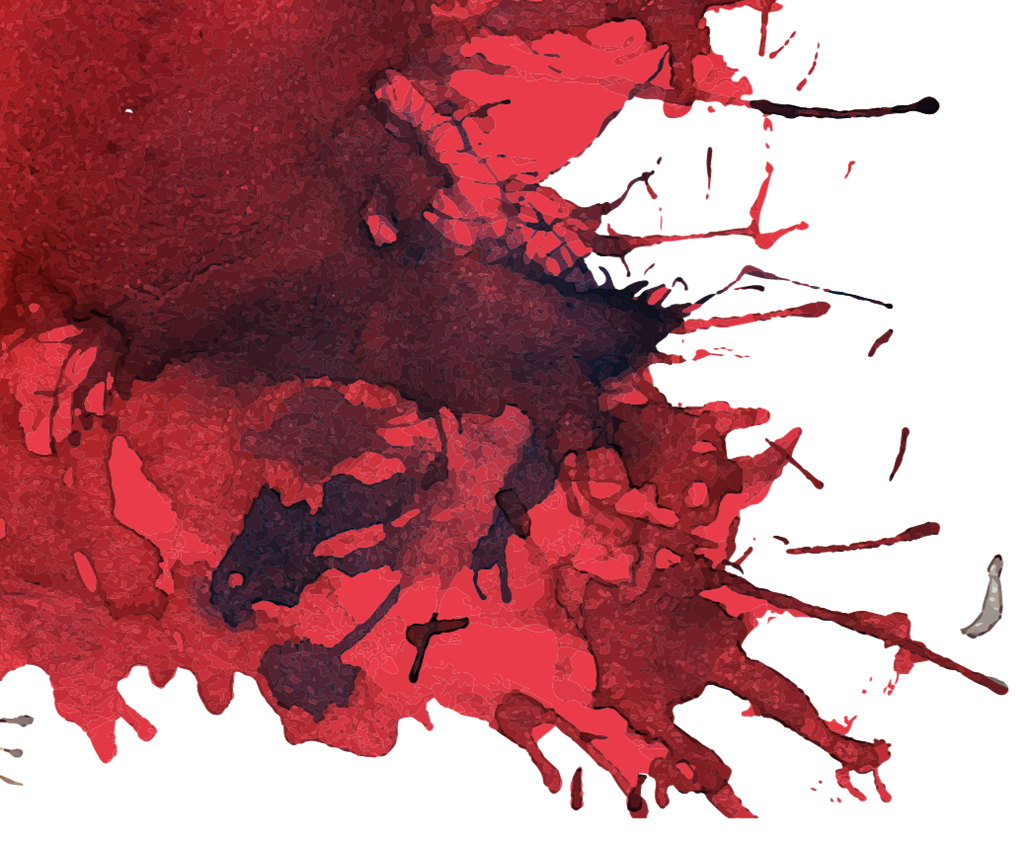 03
Add Title Text
We have many PowerPoint templates that has been specifically designed to help anyone that is stepping into the world of PowerPoint for the very first time.
Enter chapter title
Add title text
Add title text
Click here to add content, content to match the title.
Click here to add content, content to match the title.
Add title text
Add title text
Click here to add content, content to match the title.
Click here to add content, content to match the title.
Enter chapter title
Add title text
Add title text
Add title text
Add title text
Add title text
Click here to add content, content to match the title.
Click here to add content, content to match the title.
Click here to add content, content to match the title.
Click here to add content, content to match the title.
Click here to add content, content to match the title.
Enter chapter title
01
Add title text
Add title text
Add title text
Add title text
Click here to add content, content to match the title.
Click here to add content, content to match the title.
Click here to add content, content to match the title.
Click here to add content, content to match the title.
02
03
04
Enter chapter title
Click here to add content, content to match the title.
Click here to add content, content to match the title.
Click here to add content, content to match the title.
Click here to add content, content to match the title.
Click here to add content, content to match the title.
Click here to add content, content to match the title.
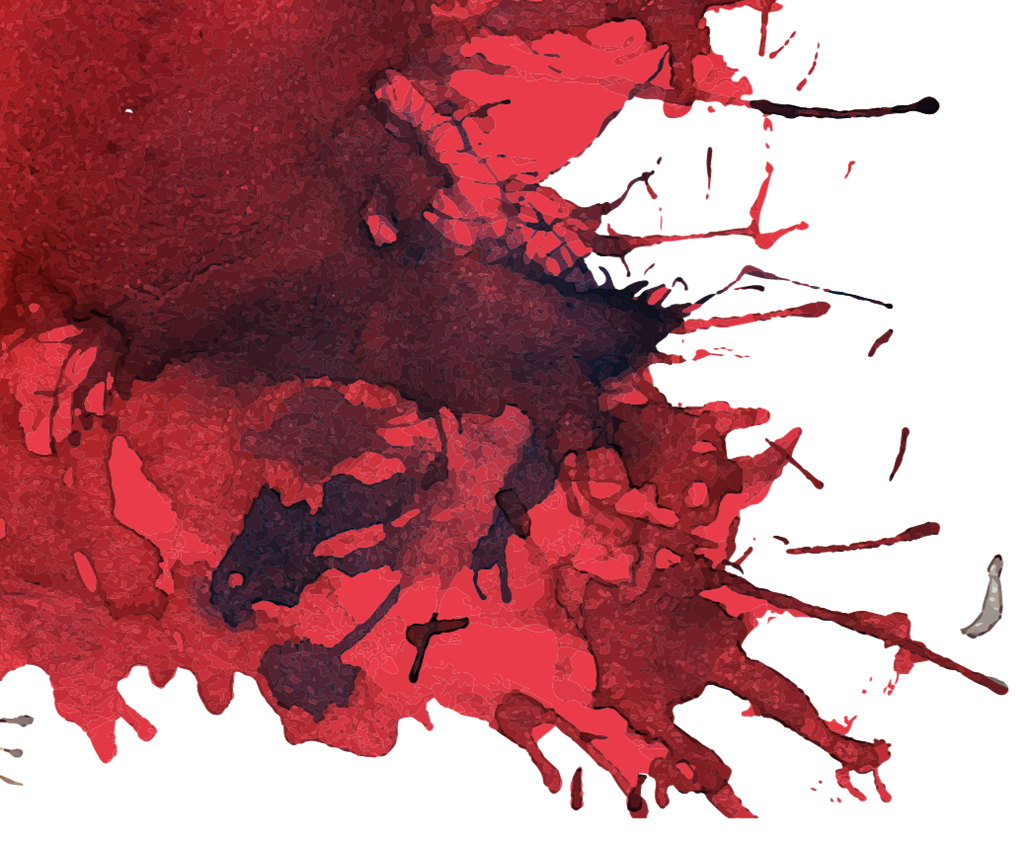 04
Add Title Text
We have many PowerPoint templates that has been specifically designed to help anyone that is stepping into the world of PowerPoint for the very first time.
Enter chapter title
Add title text
Add title text
01
Add title text
Add title text
Click here to add content, content to match the title.
03
Add title text
02
Click here to add content, content to match the title.
Add title text
Click here to add content, content to match the title.
Enter chapter title
Add title text
Add title text
Add title text
Add title text
Click here to add content, content to match the title.
Click here to add content, content to match the title.
Click here to add content, content to match the title.
Click here to add content, content to match the title.
Enter chapter title
Add title text
Add title text
Add title text
Click here to add content, content to match the title.
Click here to add content, content to match the title.
Click here to add content, content to match the title.
Enter chapter title
Click here to add content, content to match the title.
Click here to add content, content to match the title.
Click here to add content, content to match the title.
Click here to add content, content to match the title.
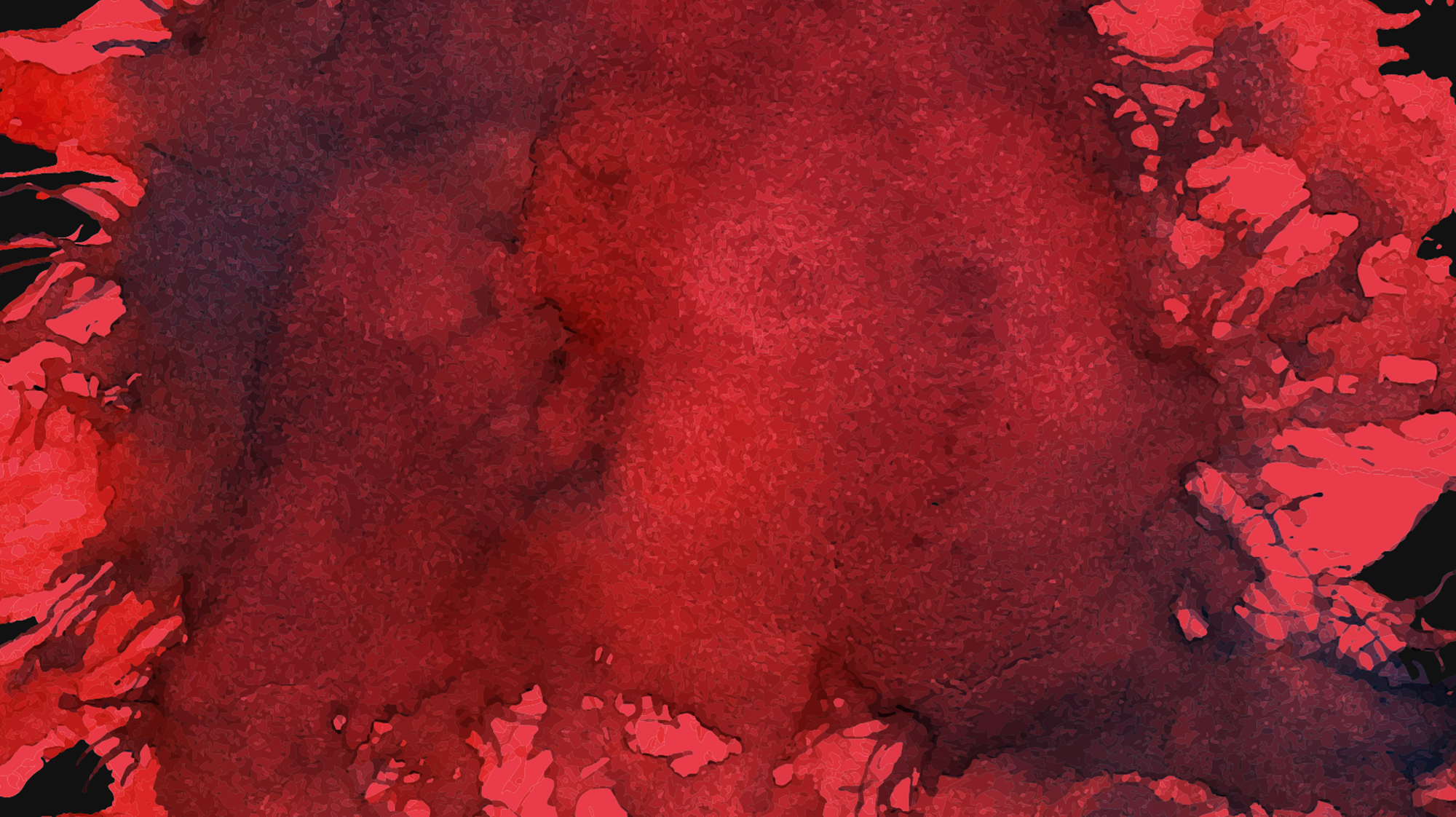 LOGO
THANK YOU
Report ：freeppt7.com
XX.XX.20XX